Mole calculations
The largest nugget of gold ever found was in Australia in 1892 measuring 290kg. How many moles is this?
What is the mass of 5 moles of CH3CH2OH?
The density of H2O is 1000g dm-3. On average I drink 2.5dm3 of H2O a day. How many moles is this?
How much volume does 4.5moles of NH3 occupy?
On average, a large cow produces 280dm3 of methane a day. How many moles is this?
What is the mass of methane produced by this cow?
How many grams of NaOH are there in 500cm3 of 2mol dm-3?
What is the concentration in mol dm-3 of a solution of 2.4g of NaOH dissolved in 250cm3 of water?
A = 1472moles
A = 230g
A = 139mol
A = 108dm3
A = 11.7mol
A = 187.2g
A = 40g
A = 0.24mol dm-3
1) Titration calculations
25cm3 of 0.2mol dm-3 hydrochloric acid was used to neutralise 26.12cm3 of the sodium hydroxide solution.
Calculate the number of moles of HCl used
Calculate the number of moles of NaOH used
Calculate the concentration of NaOH in mol dm-3

Calculate the concentration of NaOH in g dm-3
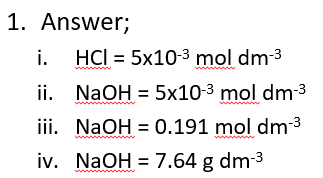 2) Titration calculations
25cm3  of 1.0mol dm-3 sulphuric acid was used to neutralise 24.16cm3 of the sodium hydroxide solution.
Calculate the number of moles of H2SO4 used
Calculate the number of moles of NaOH used
Calculate the concentration of NaOH in mol dm-3

Calculate the concentration of NaOH in g dm-3
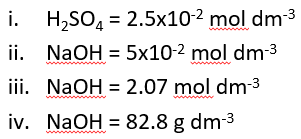 3) Titration calculations
25cm3  of 0.5mol dm-3 sodium hydroxide was used to neutralise 13.56cm3 of the hydrochloric acid solution. Calculate the concentration of HCl in mol dm-3

Calculate the concentration of HCl in g dm-3
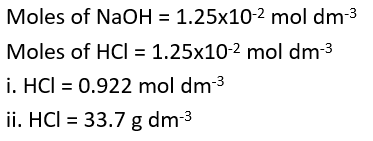 4) Titration calculations
25cm3  of 0.5mol dm-3 sodium hydroxide was used to neutralise 37.18cm3 of the sulphuric acid solution. Calculate the concentration of H2SO4 in mol dm-3

B.   Calculate the concentration of H2SO4 in g dm-3
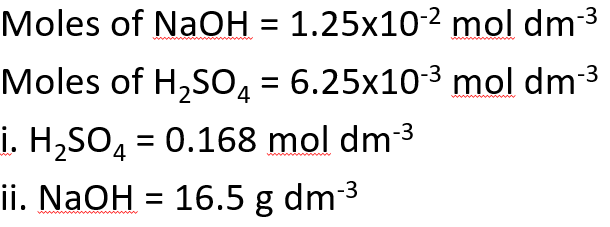 Titration calculations
Calculate the concentration of sodium hydroxide solution in mol dm-3 if 25cm3 of 0.2 mol dm-3 hydrochloric acid was used to neutralise 26.12cm3 of the sodium hydroxide solution. Calculate the concentration of sodium hydroxide in g dm-3
Calculate the concentration of hydrochloric acid solution in mol dm-3 if 25cm3 of 0.5 mol dm-3 sodium hydroxide was used to neutralise 13.56cm3 of the hydrochloric acid solution. Calculate the concentration of hydrochloric acid in g dm-3 
Calculate the concentration of sodium hydroxide solution in mol dm-3 if 25cm3 of 1.0 mol dm-3 sulphuric acid was used to neutralise 24.16cm3 of the sodium hydroxide solution. Calculate the concentration of sodium hydroxide in g dm-3 
Calculate the concentration of sulphuric acid solution in mol dm-3 if 25cm3 of 0.5 mol dm-3 sodium hydroxide was used to neutralise 37.18cm3 of the sulphuric solution. Calculate the concentration of sulphuric acid in g dm-3 
Calculate the concentration of citric acid solution in mol dm-3 if 25cm3 of 1.0 mol dm-3 sodium hydroxide was used to neutralise 12.56cm3 of the citric acid solution. (Hint 3 moles of sodium hydroxide react with 1 mole of citric acid). Calculate the concentration of citric acid in g dm-3 (Hint: the relative formula mass of citric acid is 192)
Calculate the concentration of ethylenediaminetetraacetic acid solution in mol dm-3 if 25cm3 of 0.1 mol dm-3 sodium hydroxide was used to neutralise 11.56cm3 of the ethylenediaminetetraacetic acid solution. (Hint: Use your intuition to work out how many moles of sodium hydroxide react with ethylenediaminetetraacetic acid!). Calculate the concentration of ethylenediaminetetraacetic acid in g dm-3 (Hint: the relative formula mass of ethylenediaminetetraacetic acid is 292)
Titration calculation answers
(0.2 x 0.025) / 0.02612 = 0.1914mol dm-3 and 7.66g dm-3
(0.5 x 0.025) / 0.01356 = 0.9218mol dm-3 and 33.65g dm-3
(1.0 x 0.025 x 2) / 0.02416 = 2.070mol dm-3 and 82.78g dm-3
(0.5 x 0.025) / (0.03718 x 2) = 0.1681mol dm-3 and 16.47g dm-3
(1.0 x 0.025) / (0.01256 x 3) = 0.6634mol dm-3 and 127.4g dm-3
(0.1 x 0.025) / (0.01156 x 4) = 0.0541mol dm-3 and 15.77g dm-3